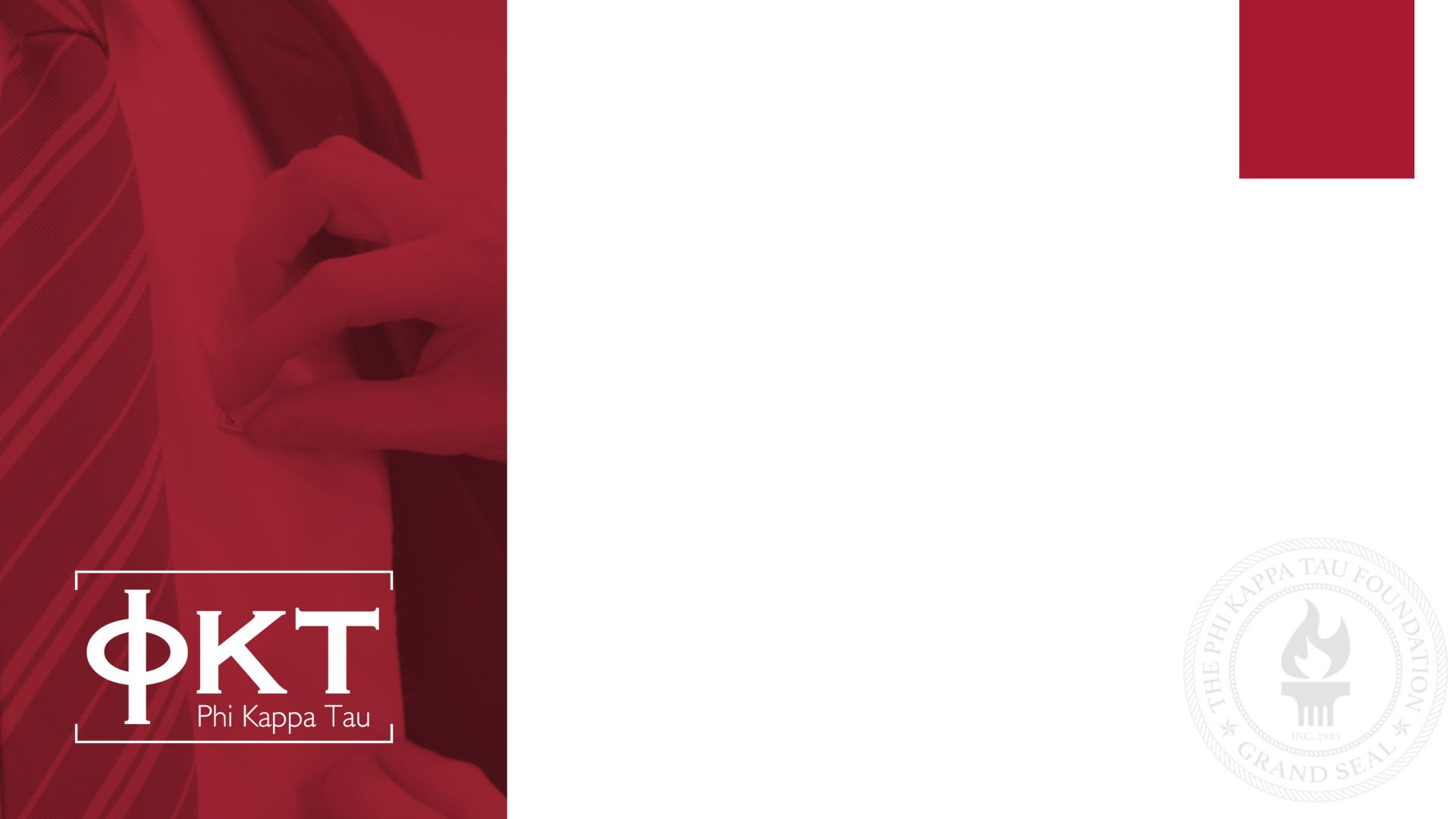 Header Text
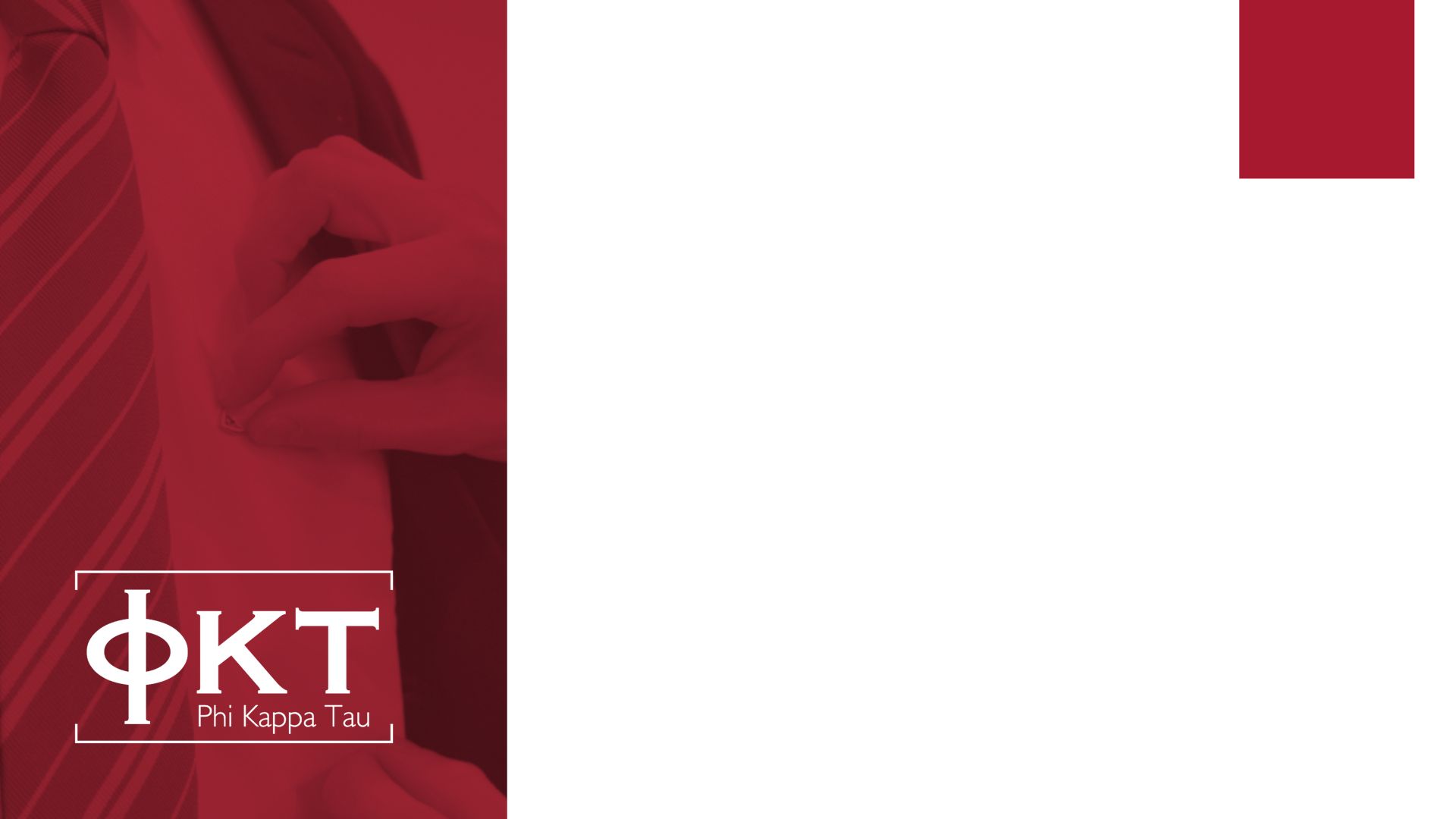 Header Text
Click to add text
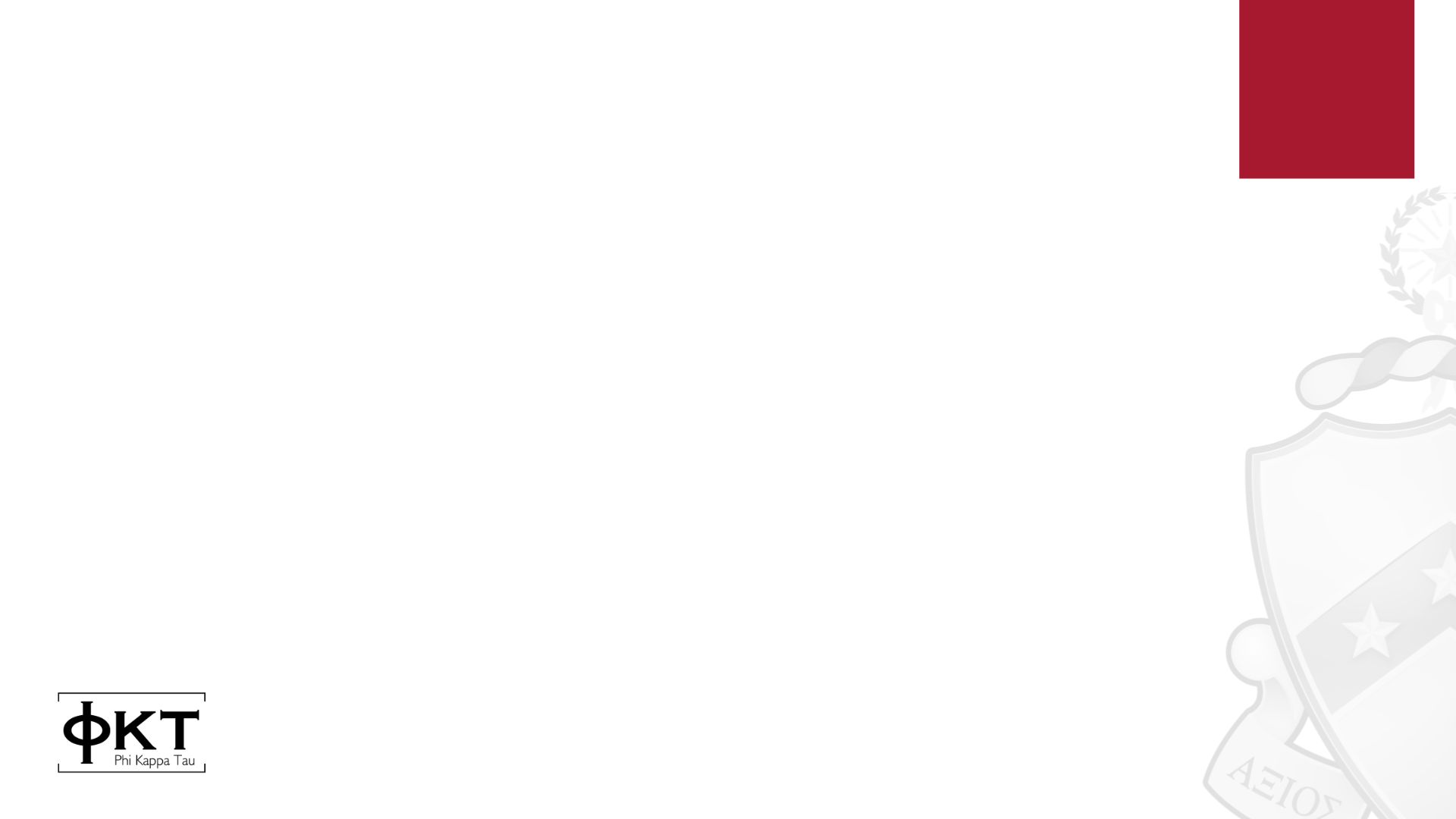 Header Text
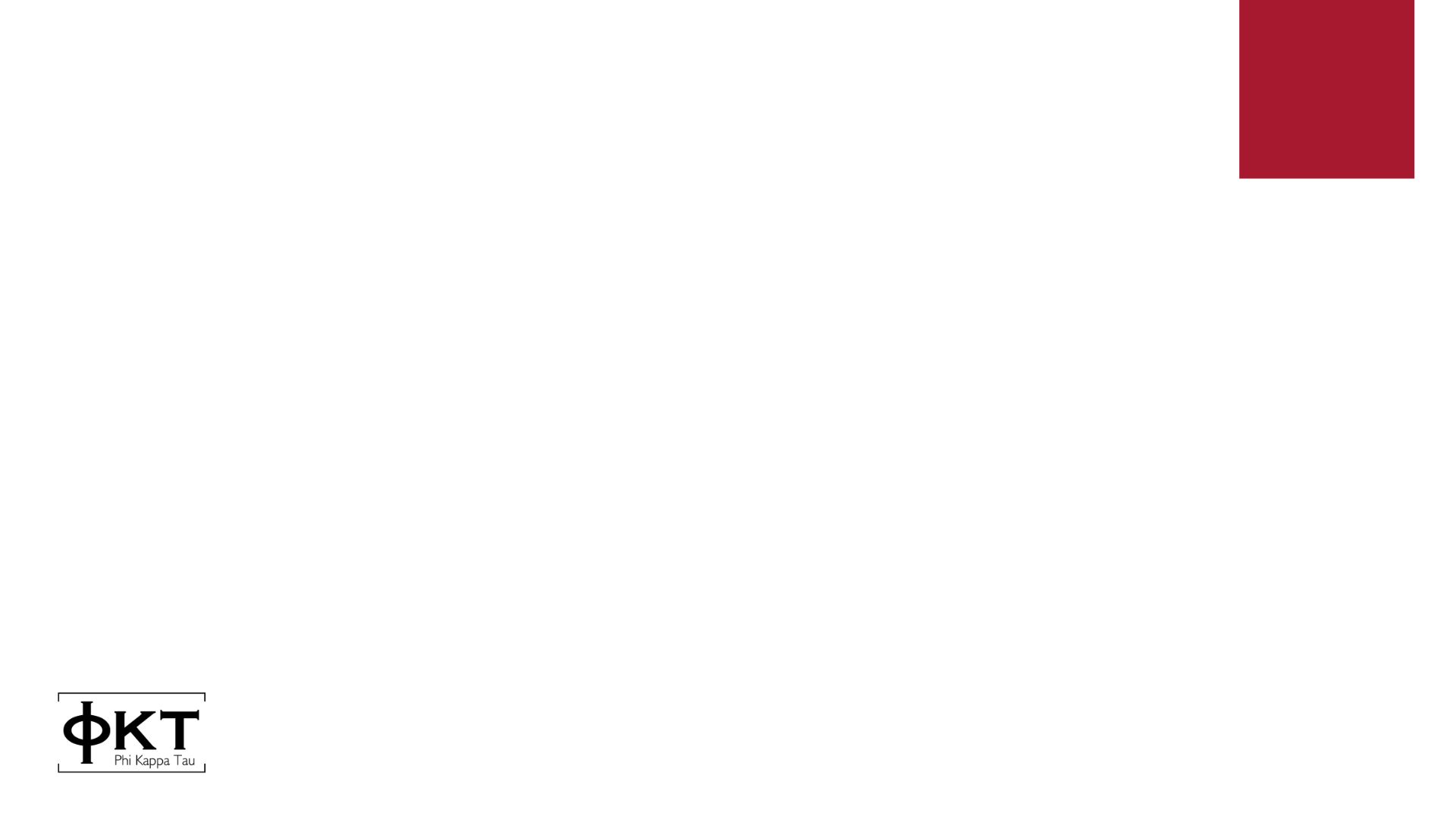 Header Text
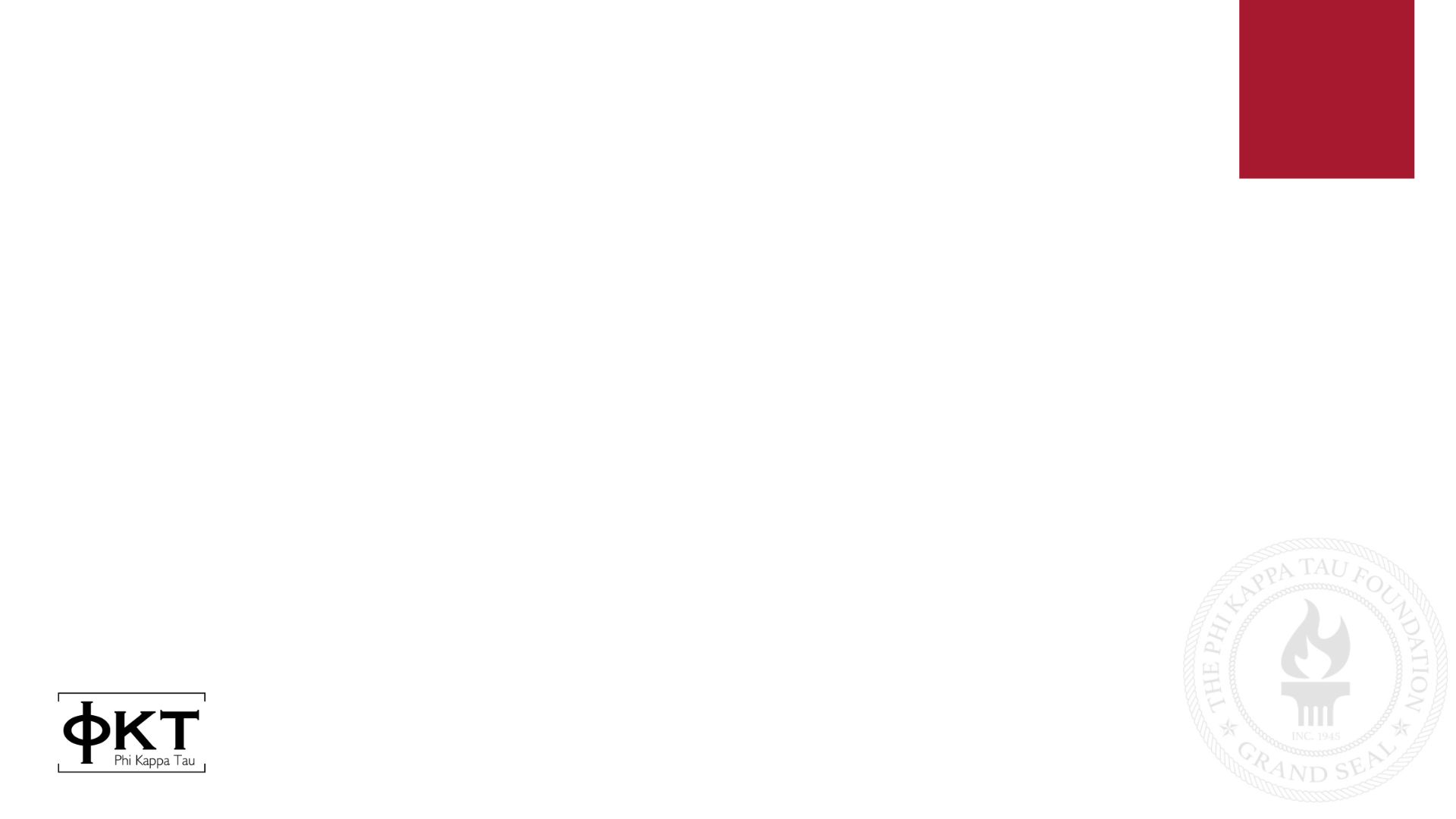 Header
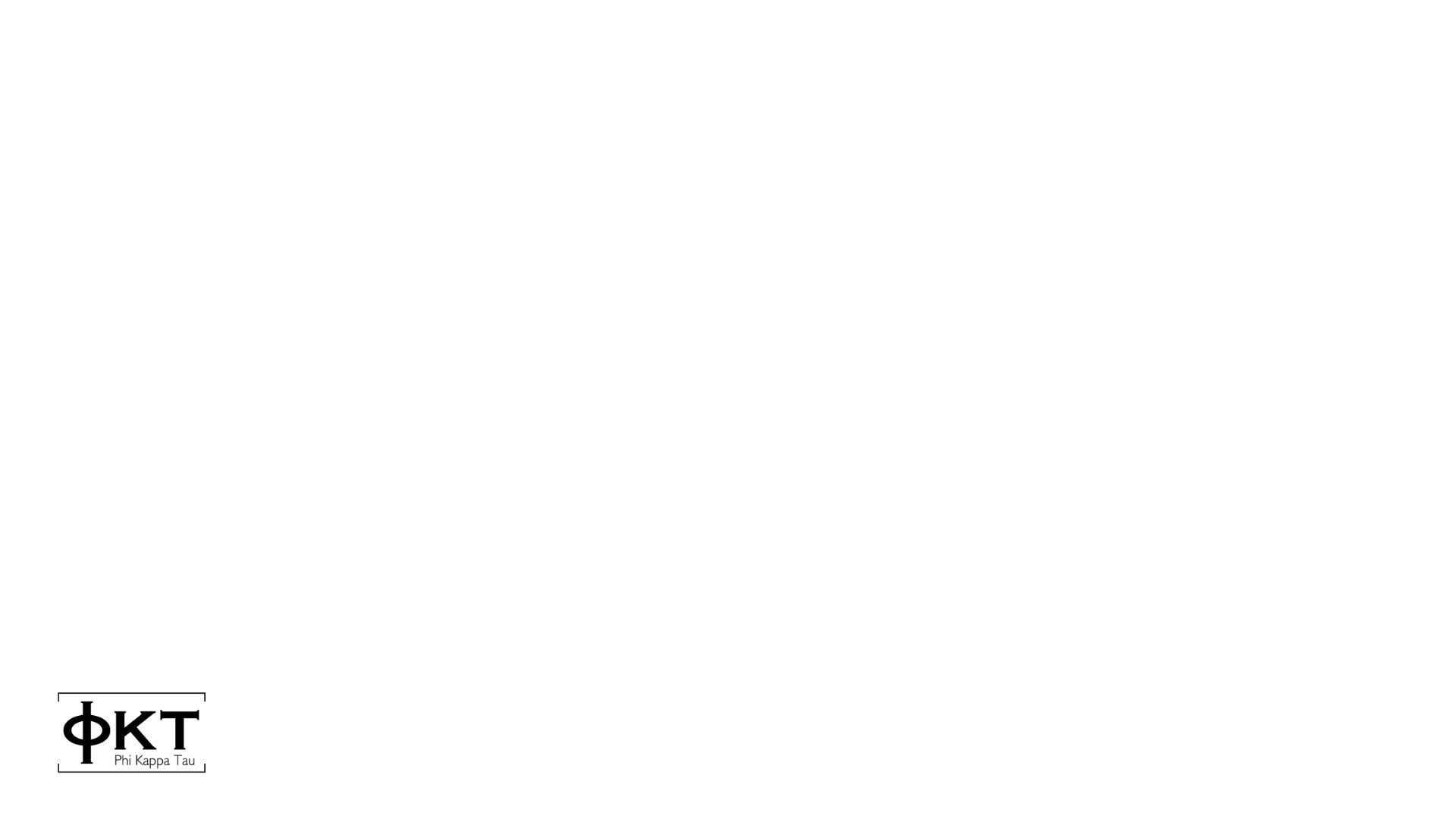 Header